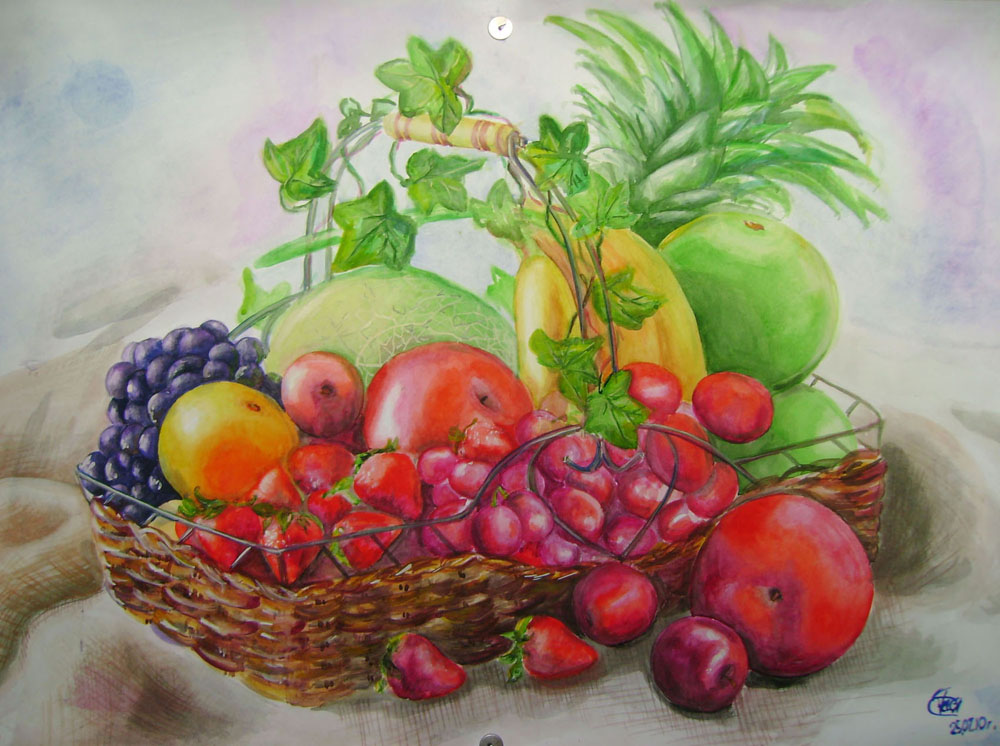 Если видишь на картине
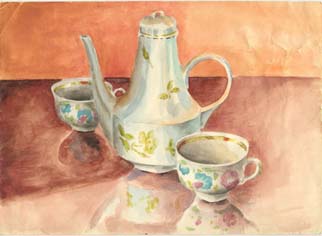 Чашку кофе на столе
Или морс в большом графине
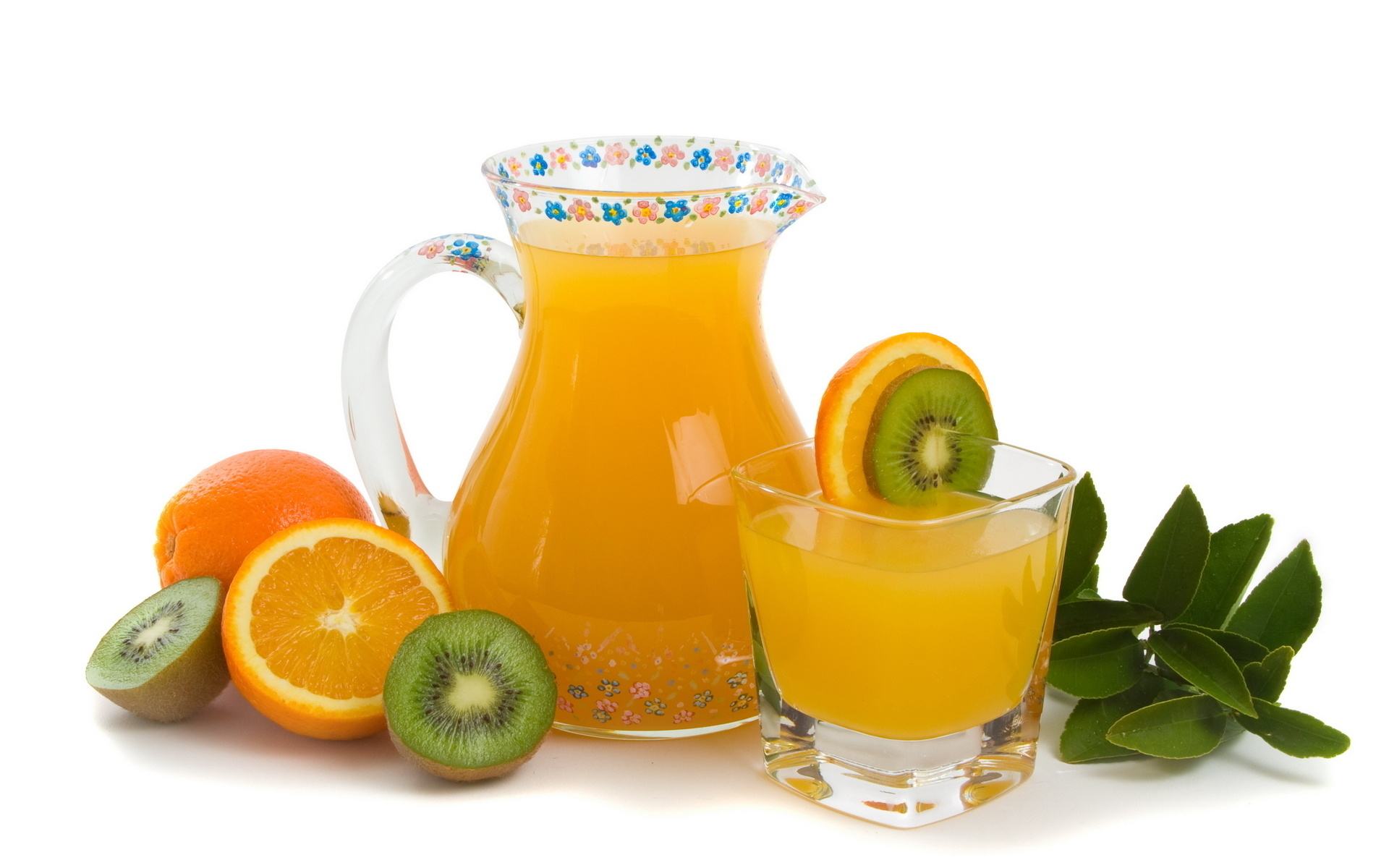 Или розу в хрустале
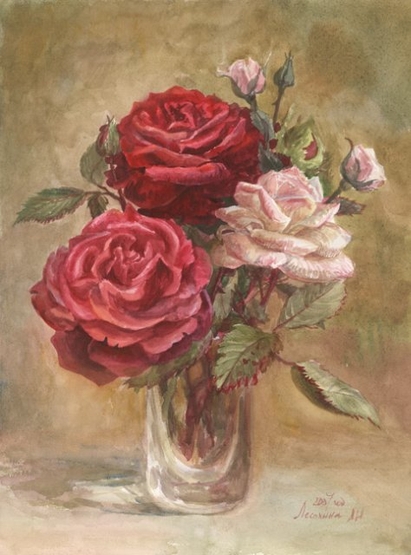 Или бронзовую вазу
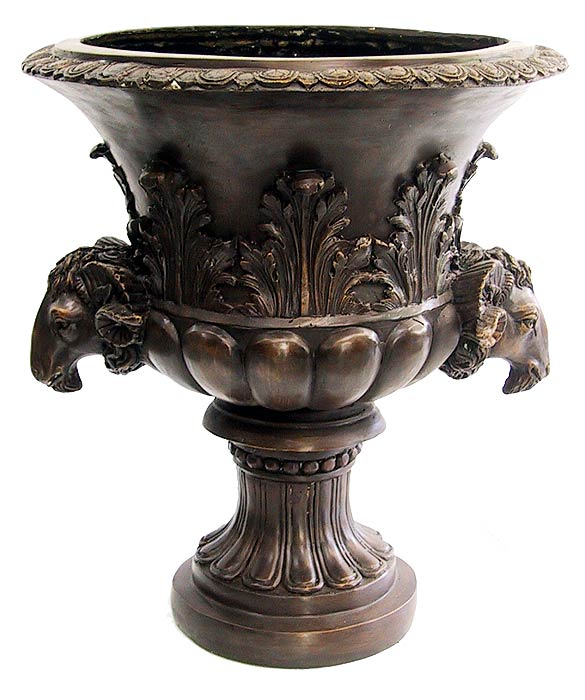 Или грушу, или торт
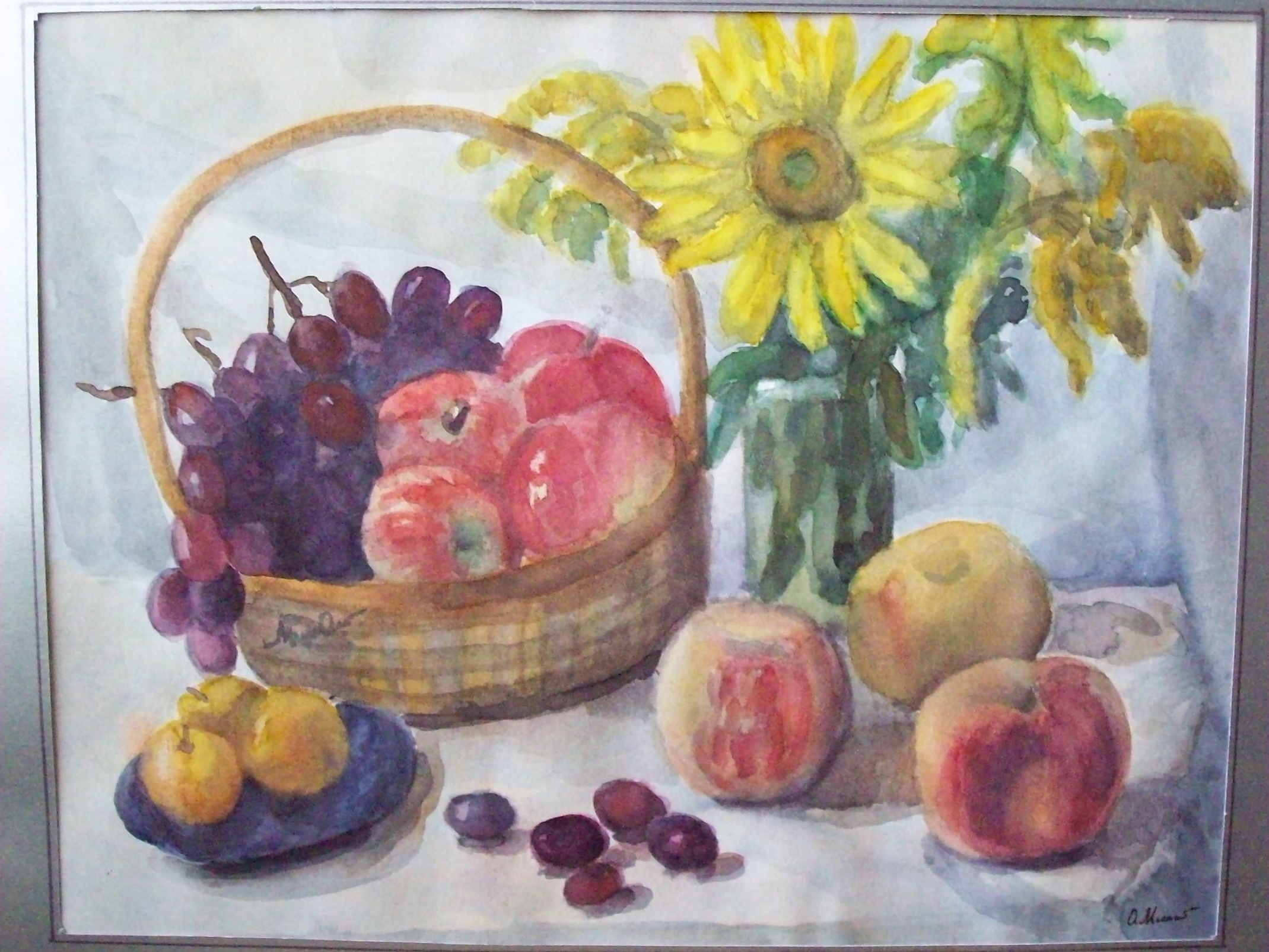 Или все предметы сразу
Знай, что это- натюрморт!
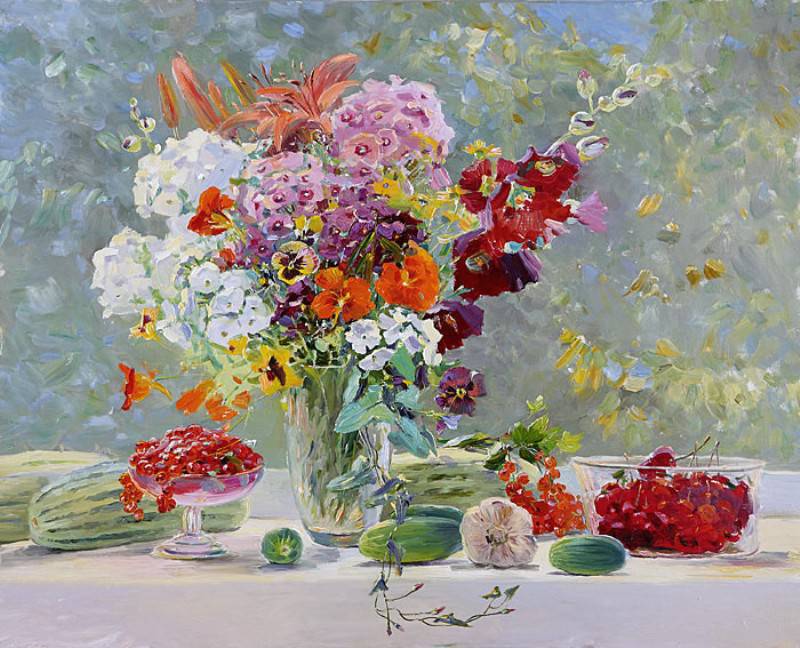 Спасибо за просмотр
Презентацию подготовила 
Шебуняева Светлана Ивановна